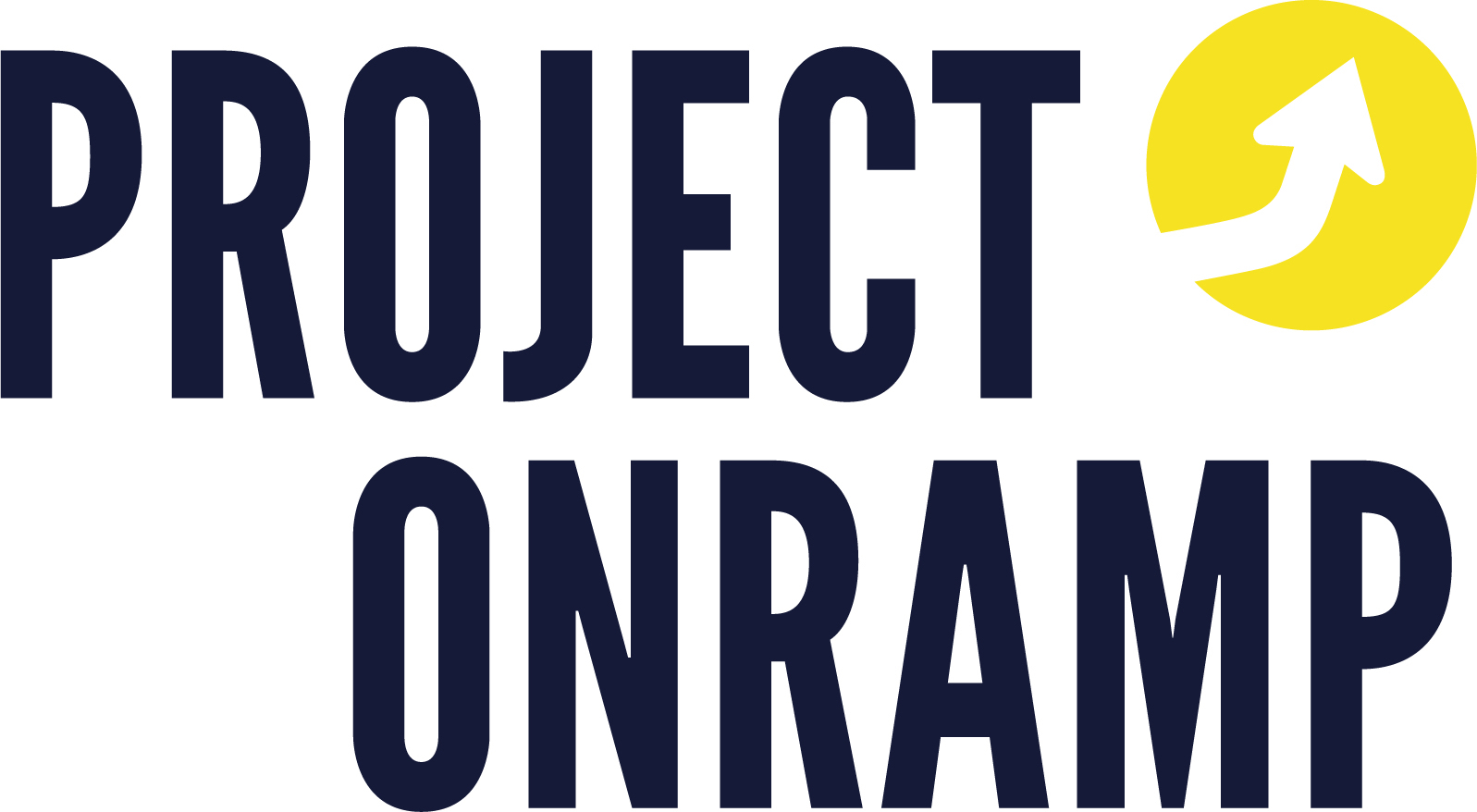 2021 STRATEGIC PLANNING GROUP
JULY 20, 2021
THE STUDENT EXPERIENCE
AGENDA
Introductions & Quick Recap
The Current Student Experience
Student & Workforce Needs
Questions & Next Steps
INTRODUCTIONS
Pamela Barney, Associate Director, Business Human Resources, AbbVie
Catherine Pagliarulo, Principal - Alexandria Venture Investments, Alexandria Real Estate
Morgan Vasquez, Senior Manager, Talent Acquisition, Blueprint Medicines
Nicole Barna, Senior Vice President, Head of Human Resources, Codiak
Courtney Utsey, Senior Manager HR Operations, Talent and Culture, Enzyvant
David Lucchino, CEO, Frequency Therapeutics
Lori Fitz, Director of Outreach and Technology Platforms, Pfizer
Kristen Quagliozzi, Director, Head of Talent Acquisition, SDP Oncology 
Kelley Morgan, Chief People Officer, T2 Biosystems
Eni Adedokun, Change Management Champion, Takeda
Ryan Mudawar, Acting Vice President of Education & Workforce Programs, Mass. Life Sciences Center
Zach Stanley, Executive Vice President, MassBio
Karla Talanian, Director of Talent & Workforce Development, MassBioEd
Jon Weaver, President & CEO, Mass. Biomedical Initiatives
Tram-Anh Nguyen, Career Connections Manager, Bottom Line
Cara Press, Director of Career Connections, Bottom Line
Dallas Pride, Managing Director of Career Development, Thrive Scholars
Rachel Kanter, Executive Director, Minds Matter
Rosie Gallant, Director of Employer Engagement, Clark University
Filmawit Belay, Project Onramp Alum
Robert Urban, Board of Directors, Life Science Cares Boston
Sarah MacDonald, Executive Director, Boston, Life Science Cares Boston
Lila Neel, Program Manager, Project Onramp, Life Science Cares
Leane Marchese, Executive Director, San Diego, Life Science Cares, San Diego
Aisha Baro, Executive Director, Bay Area, Life Science Cares, Bay Area
GOALS OF STRATEGIC PLANNING
🔆 Determine the structure/purpose of Project Onramp
🔆 Establish strong student pipeline
🔆 Identify best practices for hiring students
🔆 Establish parameters for student preparation and skillsets
🔆 Establish company expectations
🔆 Determine guidelines for measuring success
PROJECT ONRAMP STRATEGIC PLAN 2021
STUDENT EXPERIENCE
THE STUDENT EXPERIENCE
Whom do we currently serve?

Students from low-income backgrounds, defined as Pell eligible.  
More than 50% of students are first generation.  
Most have some connection to MA (live or go to school here).

In 2021, we have 70 corporate partners – all in the life science industry.
PROJECT ONRAMP STRATEGIC PLAN 2021
STUDENT EXPERIENCE
STUDENT DATA
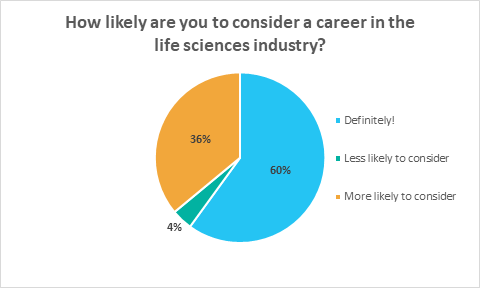 *includes Public Health & Health Sciences majors
“My favorite thing was the fact that they were so open to accepting everyone. [It was] One of the first times where I felt like I didn’t need to be perfect.” 
“Besides all the amazing skills I learned, I really enjoyed meeting so many great peers and leaders that guided me into so much constructive feedback for the future! Networking was amazing!

“I really love that Project Onramp gives internships in the life sciences industry for students that would not have the opportunity or interest in it otherwise. I found my experience to be positive and valuable to my professional growth even if my major is not in the life sciences.”
[Speaker Notes: Majors represented (STEM vs social science students)
High level of support from advisors and Project Onramp
Career development (mentorship, networking)
Student experience in internships (fit, types of jobs, intern cohort)
Recruiting potential and limitations]
PROJECT ONRAMP STRATEGIC PLAN 2021
STUDENT EXPERIENCE
DISCUSSION: STUDENT NEED
What is the student need?

Majors represented (STEM vs social science students)
High level of support from advisors and Project Onramp
Career development (mentorship, networking)
Student experience in internships (fit, types of jobs, intern cohort)
Recruiting potential and limitations
PROJECT ONRAMP STRATEGIC PLAN 2021
STUDENT EXPERIENCE
DISCUSSION: WORKFORCE NEED
What is the workforce need? What is driving company participation? 

Majors represented (STEM vs social science students)
Types of jobs available (Lab vs. G&A)
Ability to onboard and mentor Project Onramp students appropriately
High level of support during the recruiting process
Recruiting timeline
PROJECT ONRAMP STRATEGIC PLAN 2021
STUDENT EXPERIENCE
DISCUSSION: WHOM SHOULD WE SERVE?
Should we change our student demographic?

First-generation students only
Under-represented students only
STEM students only 
MA students only
Undergraduate? Graduate?
Foreign students?
QUESTIONS & NEXT STEPS
In the next few meetings, this group will:
🔆 Evaluate student experience and feedback
🔆 Evaluate employer experience and feedback
🔆 Evaluate staffing and resources
🔆 Evaluate Project Onramp Alumni services and other potential program additions